Artskort
[Speaker Notes: Artskortene er ment brukt i økosystemrelaterte aktiviteter. 
Skriv ut
Laminer
Klipp hull gjennom
Heng en tråd gjennom hullene. Tråden er ment å kunne henges rundt nakken på elevene under aktivitetene.]
Foto: Olav Strand
[Speaker Notes: Rødrev

1. Forbruker eller 2. forbruker
Kan også være nedbryter (åtsler).]
Foto: Arnstein Staverløkk
[Speaker Notes: Lemen

1. forbruker]
Foto: Lars Liljemark
[Speaker Notes: Fjellrev

1. , 2.  eller 3. forbruker
Kan også være nedbryter (åtsler).]
Foto: Bård Bredesen
[Speaker Notes: Røyskatt

2. Forbruker
Kan også være nedbryter (åtsler).]
Foto: Webcamera, Rein Arne Golf, SNO
[Speaker Notes: Kongeørn

2.  Eller 3. forbruker. Kan også være nedbryter (åtsler).]
Foto: Arne Johs. Mortensen, SNO
[Speaker Notes: Fjellvåk

2. forbruker.
Kan også være nedbryter (åtsler).]
Foto: Arne Johs. Mortensen, SNO
[Speaker Notes: Fjellrype

1. forbruker]
Foto: Rein Arne Golf, SNO
[Speaker Notes: Ravn/korp

2. Forbruker eller nedbryter (åtsler)]
Foto: Fotoboks, SNO
[Speaker Notes: Snøugle

2. Forbruker eller nedbryter (åtsler).]
Foto: Aage Midling, SNO
[Speaker Notes: Heilo

1. Forbruker (spiser insekter)]
Foto: Ken Gøran Uglebakken, SNO
[Speaker Notes: Jerv

1. , 2. eller 3. Forbruker 
Kan også være nedbryter (åtsler).]
Foto: Arne Johs. Mortensen, SNO
[Speaker Notes: Vier

Produsent]
Foto: Olav Strand
[Speaker Notes: Rein

1. forbruker]
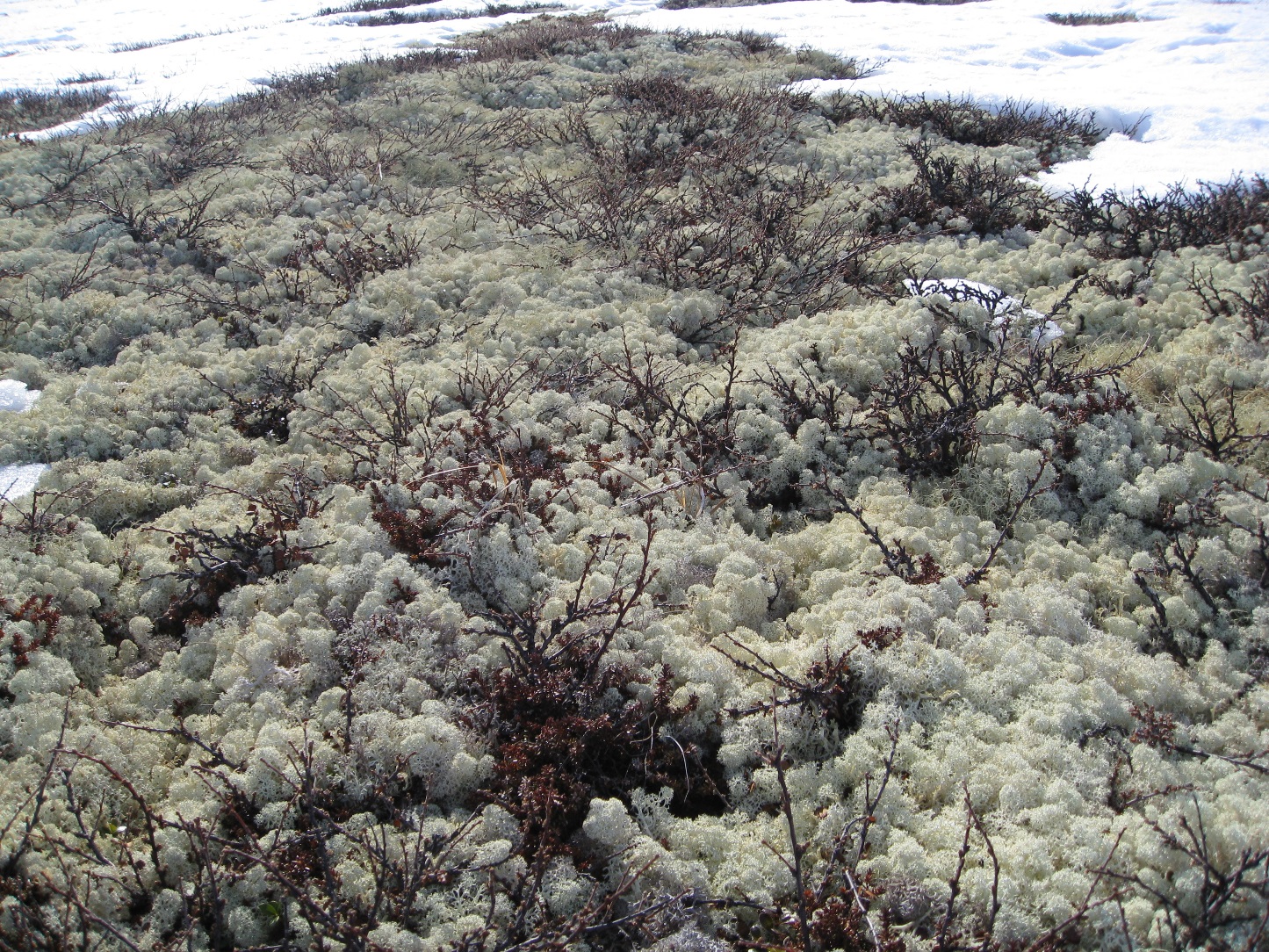 Foto: Heidi Ydse, SNO
[Speaker Notes: Lav

Produsent (flere lavarter avbildet)]